Odborné praxe u Granteum s.r.o.
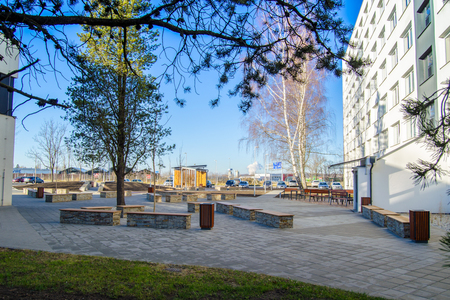 Anna Hodinová
26674
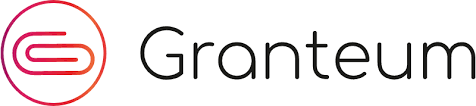 O společnosti
společnost s ručením omezením

poradenská společnost při VŠTE v Českých Budějovicích

založena 18.12.2019

Služby, které společnost Granteum s.r.o. nabízí:
Dotační poradenství 
Zpracování žádosti 
Projektové řízení a controlling 

Společnost pracuje na projektech pro soukromé, veřejné i státní subjekty.
Náplň práce
Příprava podkladů pro projektové žádosti: 
rešerše o dostupných řešení na trhu
 dotační náležitosti
příprava projektové žádosti pro žadatele
identifikační údaje žadatele o podporu (základní údaje, popis podnikatelských aktivit, majetková struktura, rizika a jejich řešení, základní údaje o Znalostní organizaci, dopady na životní prostředí atd.)
rešerše podkladů pro zaměstnance (mzdy, benefity)
příprava podkladů pro jednání
systém CRM
aktualizace seznamu partnerů
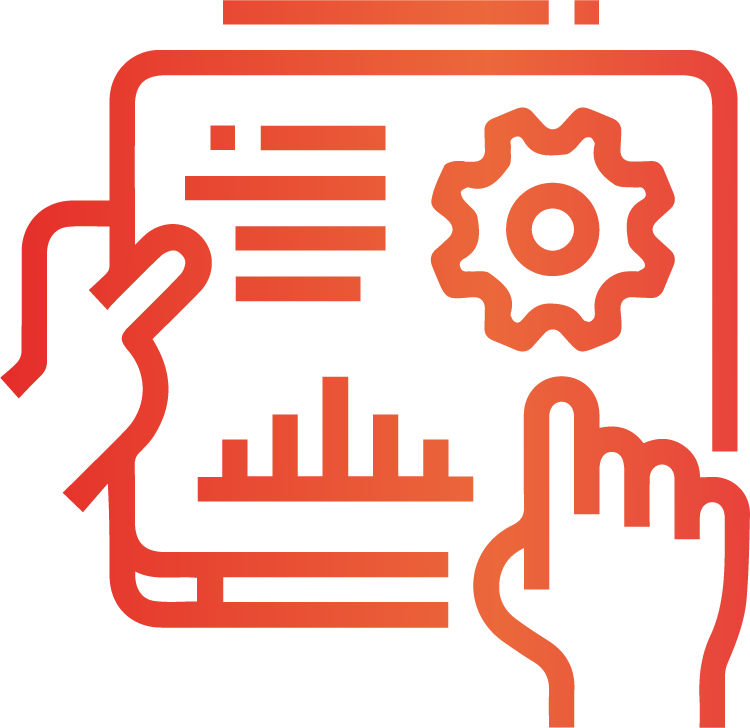 Splnění výstupů
Strategické řízení
Personální management
Finance podniku
Marketing
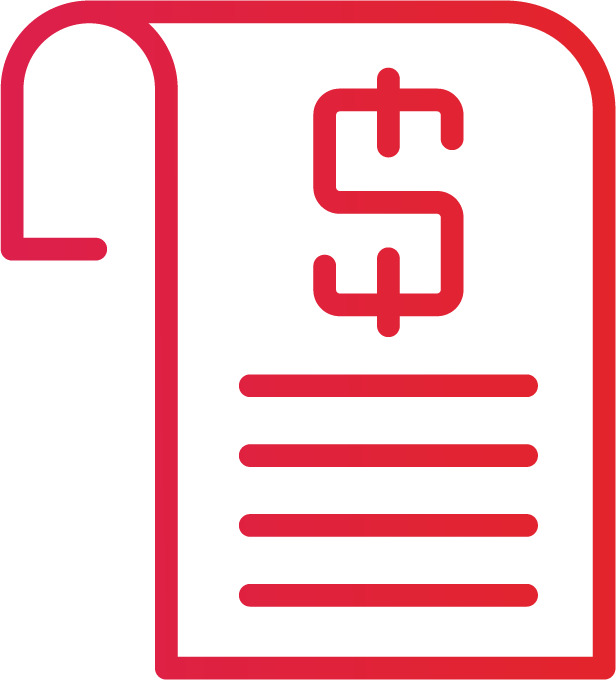 Zhodnocení praxe studentem
Absolvování tříměsíční praxe u společnosti Granteum s.r.o. mi přineslo několik nových poznatků v oblasti mého dosavadního studia. Jsem ráda, že jsem měla možnost nahlédnout do tvorby projektových žádostí a mohla se podílet na tvorbě podnikatelských plánů, které se budou v budoucnu realizovat. 



propojení teoretických znalostí s praxí
ochotný přístup vedoucího
nové zkušenosti
praxe bych vřele doporučila studentům, kteří se na ní chystají
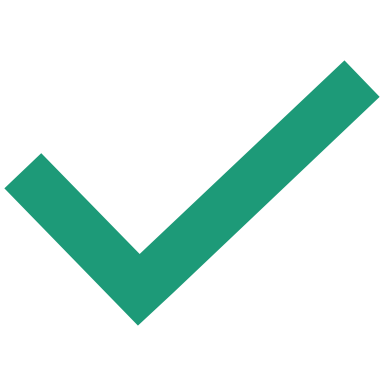 Děkuji za pozornost